DESY status
J. Schaffran
Cryogenic at DESY
In overall we have 3 cryogenic strings with a capacity of ~9MW each 
2 are devoted to XFEL
1 is mainly used for FLASH and AMTF
Still some free capacity of ~4MW
Connection of additional experiments to the 3rd string (f.e. MADMAX) is possible
To improve the stability and  efficiency of the cryo system additional heat loads are welcome (is currently done by heaters)!!!
J. Schaffran, DESY Status
2
Site studies
3 different DESY sites where discussed:

New building

HERA experimental hall west

HERA experimental hall north
J. Schaffran, DESY Status
3
Cryo plant
Cryo. plant
J. Schaffran, DESY Status
4
New building
Cryo. plant
New bldg.
J. Schaffran, DESY Status
5
New building - connection
Cryo. plant
New bldg.
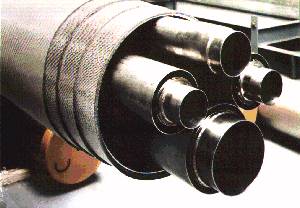 J. Schaffran, DESY Status
6
New building
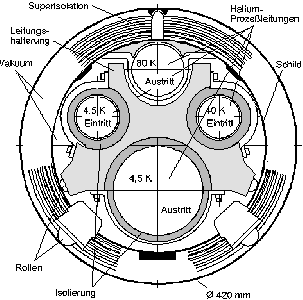 J. Schaffran, DESY Status
7
HERA hall west
Hall west
Cryo. plant
New bldg.
J. Schaffran, DESY Status
8
HERA hall west
J. Schaffran, DESY Status
9
HERA hall north
Hall west
Hall north
Cryo. plant
New bldg.
J. Schaffran, DESY Status
10
HERA hall north
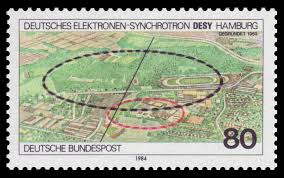 J. Schaffran, DESY Status
11
HERA hall north
ca. 32m
Boxes for connection to HERA transfer line
ca. 25m
ALPS II
J. Schaffran, DESY Status
12
HERA hall north
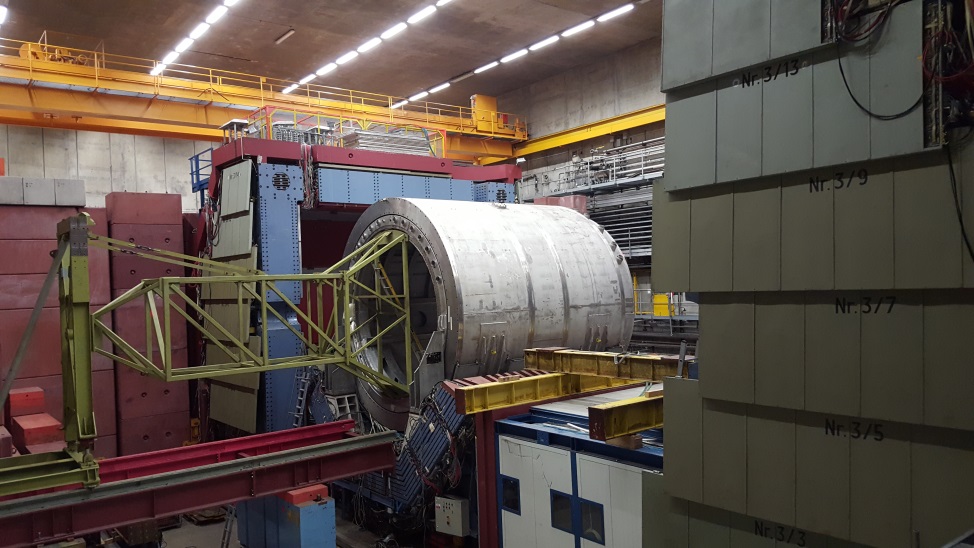 J. Schaffran, DESY Status
13
Decision
HERA hall north is the best location to host MADMAX
J. Schaffran, DESY Status
14
ALPS II @HERA north
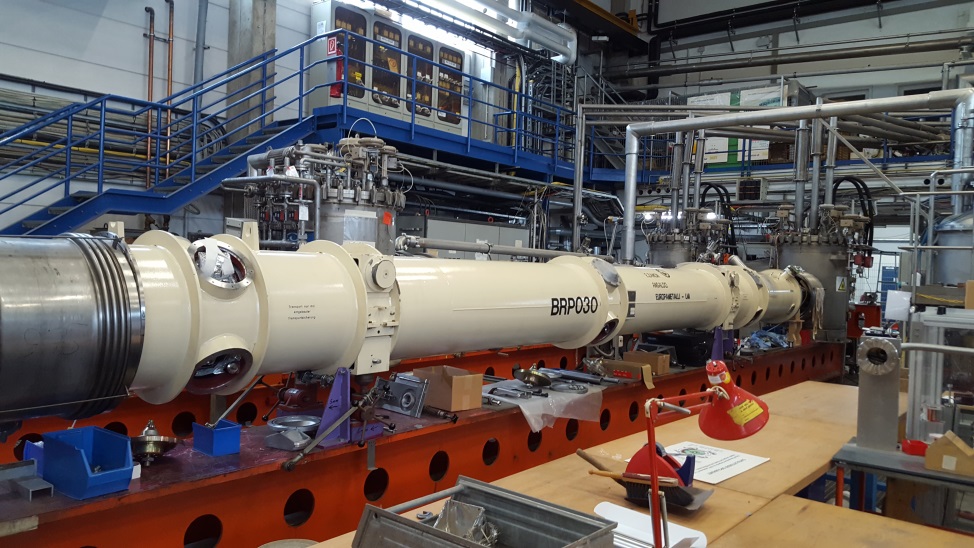 J. Schaffran, DESY Status
15
ALPS II @HERA north
=> Means some work in parallel to ALPS II installation
Maintain for cryogenic supply in HERA north
=> 1st invest
Cut line and close
J. Schaffran, DESY Status
16
ALPS II @HERA north
=> Means some work in parallel to ALPS II installation
Maintain for cryogenic supply in HERA north
=> 1st invest
Cut line and close
J. Schaffran, DESY Status
17
Cryogenic supply
T-stability after He-transfer from cryogenic plant will be realized by subcooler box (stable and defined cryogenic supply) 
Heat exchanger box + vacuum pump for 2K operation => cool down by supply (jt-valve) and exhaust line
4K: fill up magnet via jt-valve
2K: operation via heat exchanger (vapor pressure decreased by vacuum pump)
J. Schaffran, DESY Status
18
Cryogenic supply
Supply of forced supercritical helium (~5K; ~2,3bar) needs further investigations 

=> of course, it is feasibly, but could produce some additional costs (if f.e. cold circulation pump is needed)
=> Wait for results of design report
J. Schaffran, DESY Status
19
Separate cryogenic plant
High investment cost
No subcooler box necessary (shorter way)
Power of new plant should be sufficient to recover the dynamic heat load during magnet operation 
	=> increased costs during standard operation
=> Consequently cool down takes longer
 Additional cost/manpower for cryogenic operator
 Warm gas management not solved!
Warm gas management and storage could not be realized at HERA hall north
Not recommended!
J. Schaffran, DESY Status
20
Conclusion
Site studies were done at DESY

Best solution for MADMAX at DESY is HERA hall north

First solutions of cryogenic supply were investigated
J. Schaffran, DESY Status
21
Thank you for your attention!
J. Schaffran, DESY Status
22